אנרגיה מתחדשת
סולארי, רוח, הידרו-אלקטרית, גיאותרמי ודלק ביולוגי
תוכן עניינים
אנרגיה סולארית מהשמש עמוד 7-4
 חוות רוח עמוד 12-9
 סכר, אנרגיה הידרו-אלקטרית ממים עמוד 20-14
 אנרגיה גיאותרמית מהחום שבאדמה עמוד 24-22 
 ביו-אנרגיה, דלק ביולוגי: אנרגיה מהצומח עמוד 27-26
אנרגיה מתחדשת:
אינה מתכלת
לא מזהמת  ולכן זו אנרגיה ירוקה
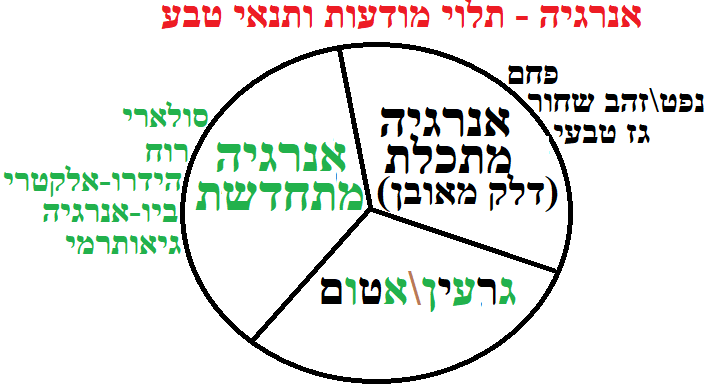 אנרגיה סולארית
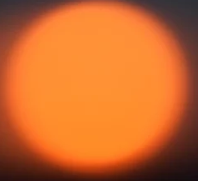 קולטים סולארים
מיקום של חווה סולארית: באזור חם עם הרבה שמש
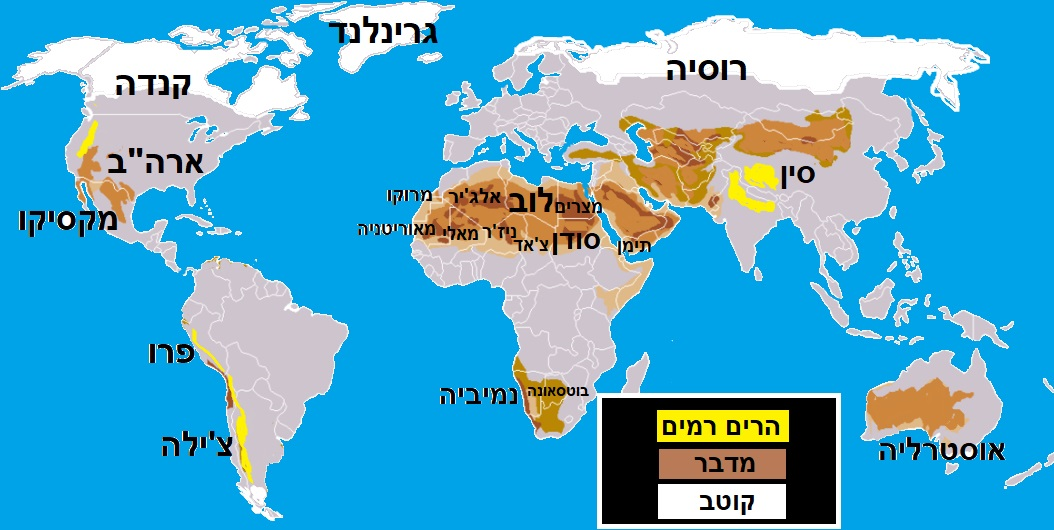 באזור חם, במדבר כי יש יותר                                שעות שמש והשמש בעלת עוצמה יותר גבוהה.                                   בנוסף, במדבר יש הרבה אדמות פנויות וזולות. 
בישראל המקום המתאים זה הנגב המדברי והשומם.
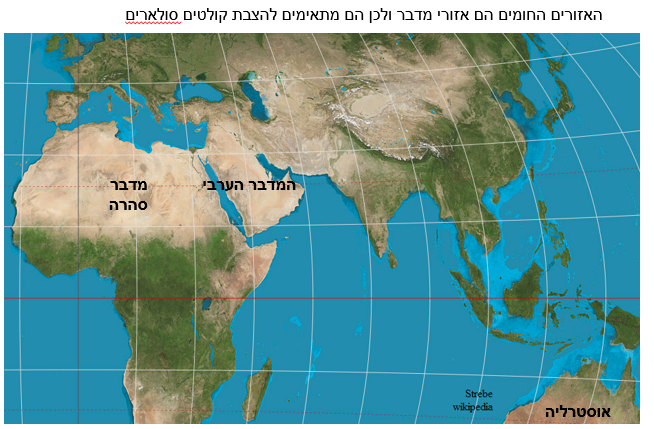 אנרגיית רוח
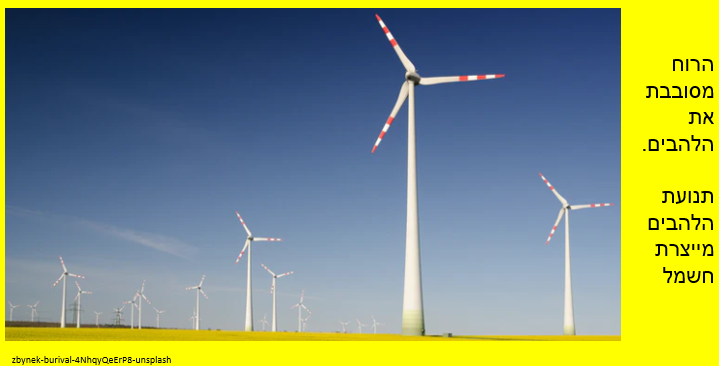 מיקום חוות רוח
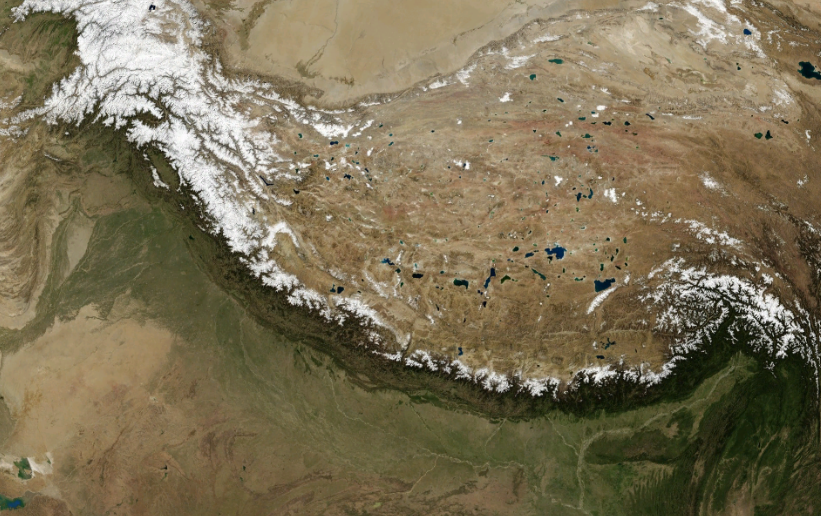 איפה שיש הרבה רוח. 
למשל, בים או בהר גבוה                                                               
כמו הרי ההימליה.

בישראל יש 2 חוות רוח:
הר הגלבוע 
רמת הגולן
NASA
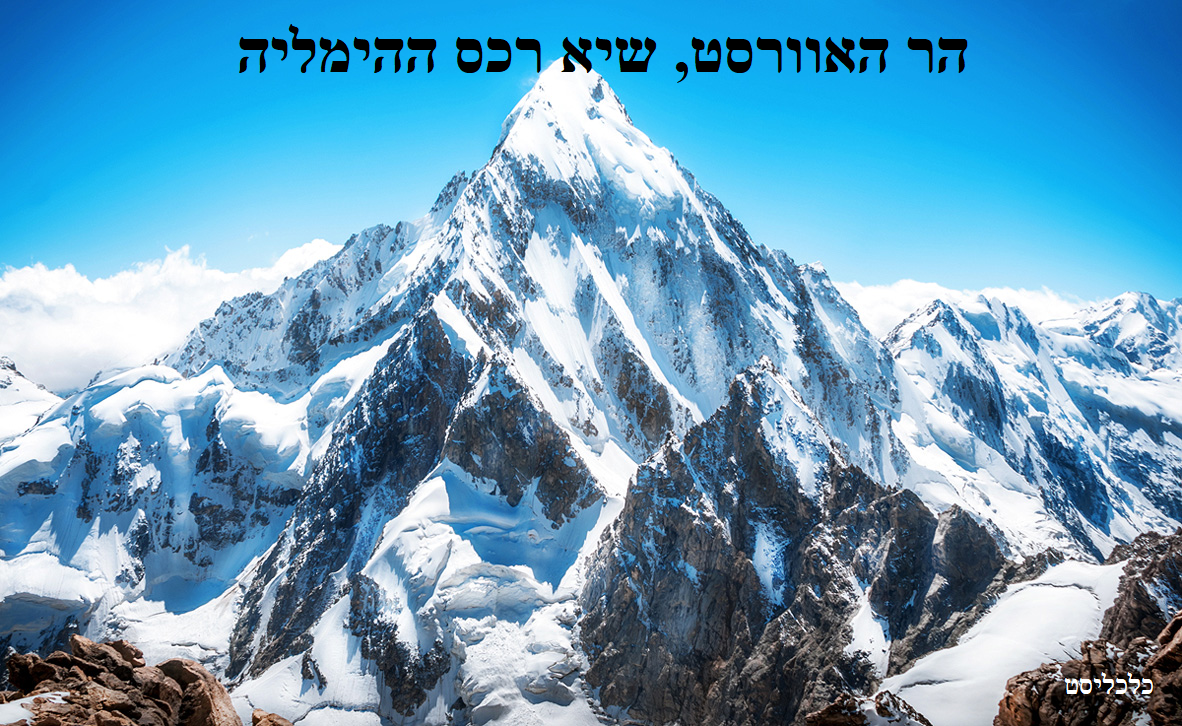 בישראל צה"ל מתנגד להקמת חוות רוח בטענה שחוות הרוח פוגעות בתשדורות וגם מפריעות למטוסים

והנה סרטון שבו תושבי הגולן מתנגדים לבניית חוות רוח
https://www.youtube.com/watch?v=DZPGmDROvG0
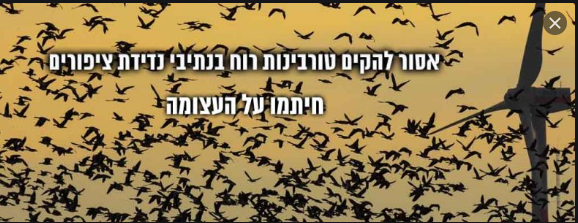 https://www.youtube.com/watch?v=SrDI4Eub-78
אנרגיה הידרו-אלקטרית
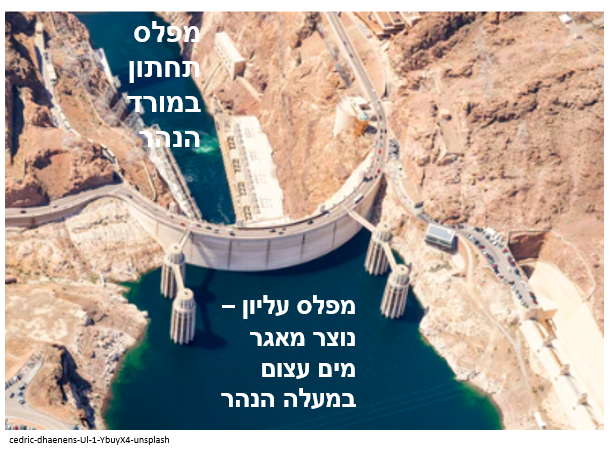 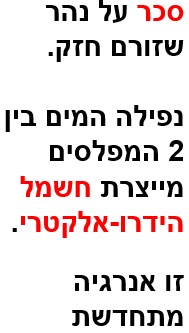 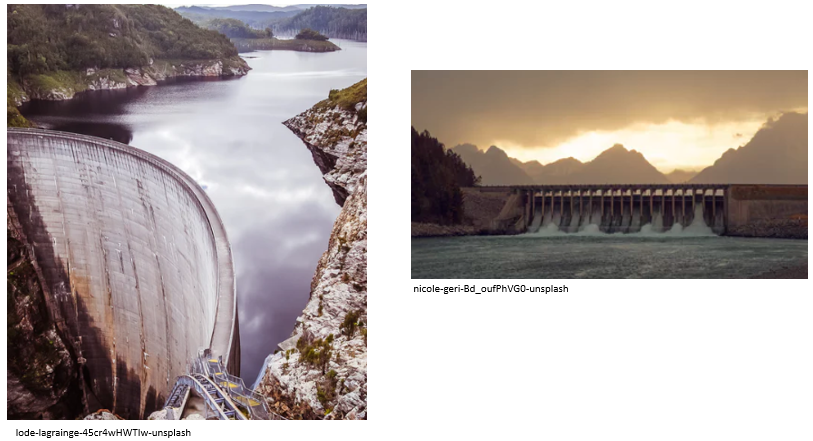 מיקום סכר
- על נהרות רחבים שזורמים מהר. לכן עדיף על נהר באזור הררי ולא במישור.                                                  לכן זה יהיה במעלה הנהר ולא במורד הנהר (ככל שמתקרבים לים, הזרימה יותר חלשה).
- הרחק ממקום יישוב כדי להימנע מהצורך לפנות יישובים
- הרחק ממפגש של לוחות טקטוניים (אזור של רעידת אדמה)
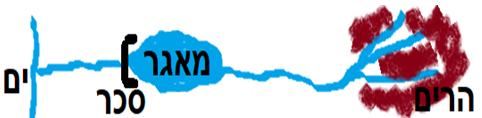 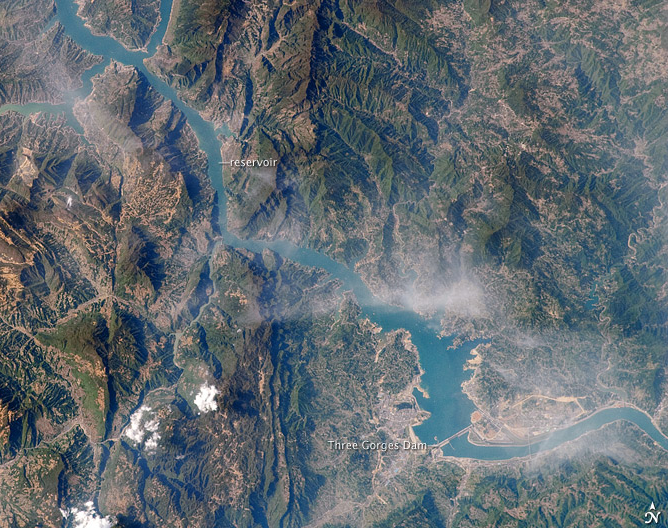 מאגרי מים שמופיעים במפה  יכולים לרמז על קיומו של סכר (אבל לא תמיד – יש גם אגמים טבעיים)
תמונת לווין של הסכר הגדול בעולם שנמצא בסין. 
נסו לחפש את הסכר
https://earthobservatory.nasa.gov/images/38879/three-gorges-dam-china
כיצד לדעת את כיוון זרימת הנהר
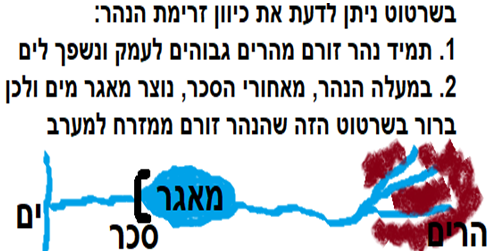 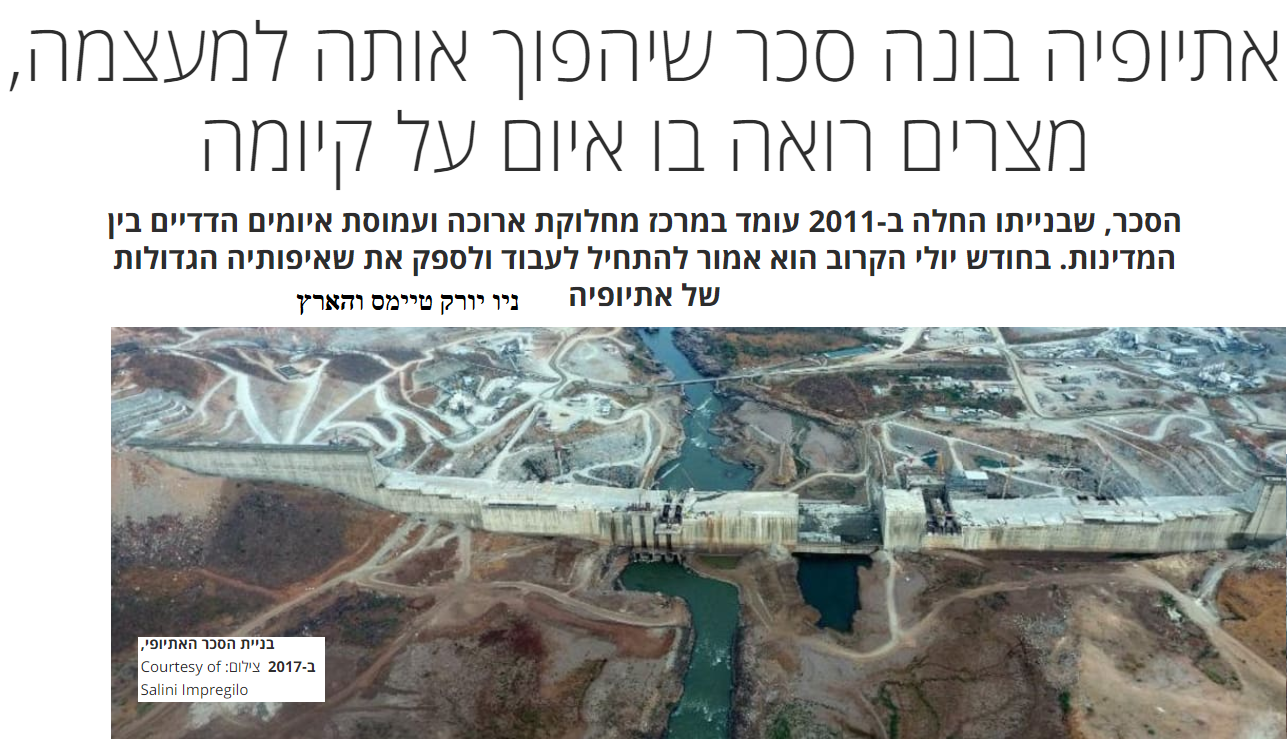 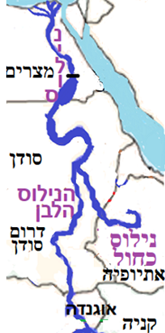 אנרגיה גאו-תרמית
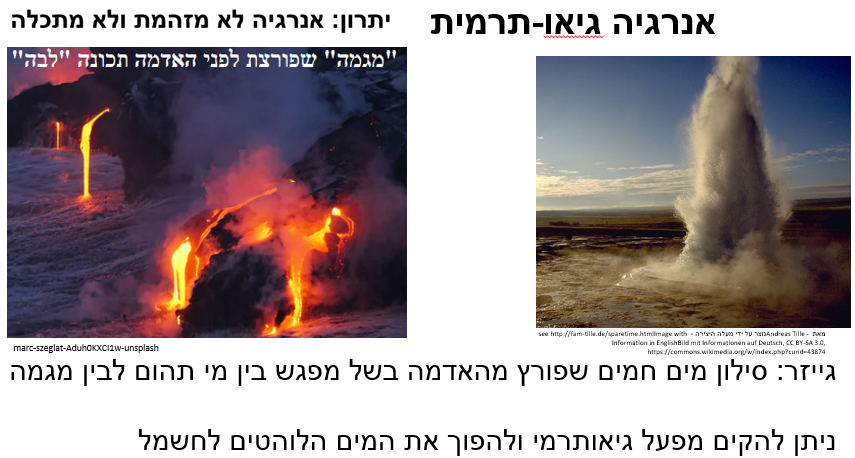 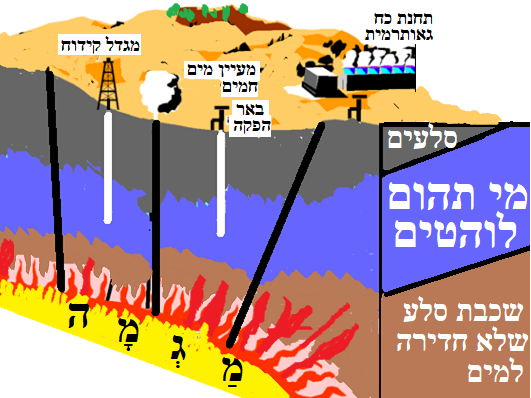 מיקום: 
קרוב לאזור 
שיש בו
פעילות טקטונית (געשית)
חברה ישראלית בעלת תחנות גאו-תרמיות במקומות רבים בעולם
דלק ביולוגי (ביו-אנרגיה)
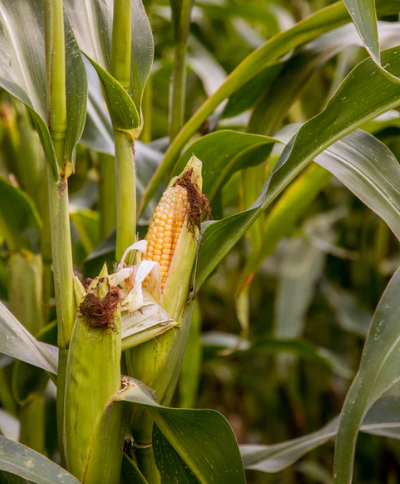 אנרגיה חשמלית מחומר אורגני מהחי ומהצומח. 

האנרגיה מופקת מבעירה של חומר צמחי או מהשמן שמופק מצמחים כמו תירס, קנה-סוכר ואצות.

ניתן לייצר כך דלק וחשמל
katherine-volkovski-Q_MJjEN14uk-unsplash